Distributed Monitoring and Cloud Scaling for Web AppsFernando  Hönig
fernando.honig@intel.com
About me
From Córdoba, Argentina
 System Administrator
 Working last 8 years in IT Companies
 Working in Intel IT since April 2011
Third Party Vendors / Open Source
This presentation will cover the solution achieved instead of talking about third party vendors.
All products used for this are open source.
Best Practices
With this presentation I would like to show 
IT@Intel processes and best practices.
Topics
Problem Overview
 External Distributed Infrastructure
 Monitoring Architecture
 Cloud Scaling and Automatic monitoring
 Hostgroups and services association
 Nagios Event Brokers
 Dashboards
 Live Demo
 Q/A
Purpose / Executive Summary
Provide agility and rapid cycle time of development
Infrastructure alignment with services demand
Zero human interaction related to infrastructure setup and application deployments cycles.
Business Objective
Reduce 50% operative costs for current infrastructure
Enable multi-geo applications
Ensure 99,99% of availability for services                       hosted under this architecture
Why do we need a Distributed Infrastructure?
More than 500 Services Checks per Customer
Apps from our Customer needs to be reached from diff GEOs
Checks every 1 or 5 minutes
Redundancy  / Fast Recovery
Why do we need a Centralized Dashboard?
Automatic Reporting for SLA metrics
Fast and simple services/commands/hosts view.
One single view for several regions / hostgroups
Start Automation!
Infrastructure Capabilities
Solid Network Architecture
VPN multi-geo secure connection
Automated Monitoring
Centralized logging for app services
Infrastructure Components
Virtual Cloud Infrastructure
Firewall rules and communication flow
Public vs Private subnets
Load Balancers
DNS Failover
Virtual Cloud Network Infrastructure
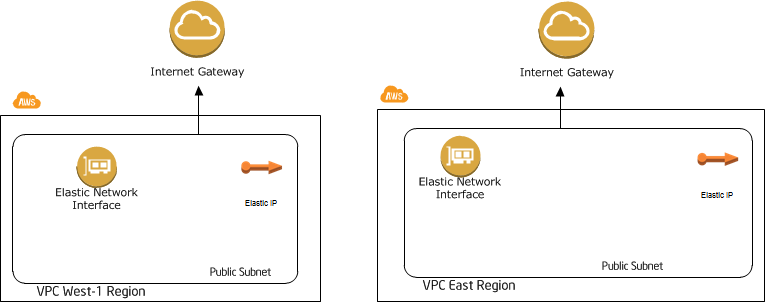 Create VPN Tunnel!
Virtual Cloud Network Infrastructure
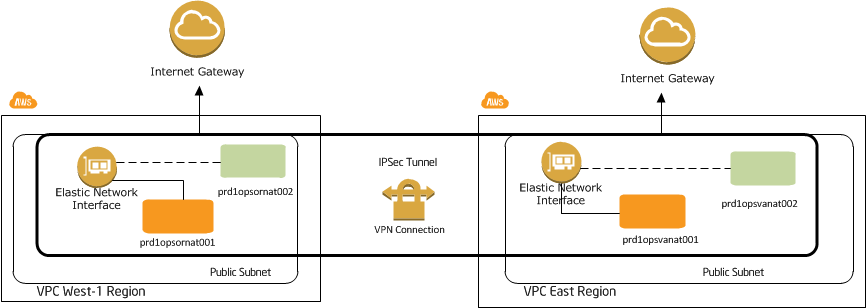 Virtual Cloud VPN Multi Geo – Floating ENI
Elastic Network Interface can be attached to an instance with an specific private IP Address and a Public IP Address.
All subnets need to route traffic via that interface.
In case of instance  failure: 
Interface is detached from failing instance and attached to the backup one.
No changes need to be done in all routing tables
Downtime is less than 5 mins.
Virtual Cloud Network Infrastructure
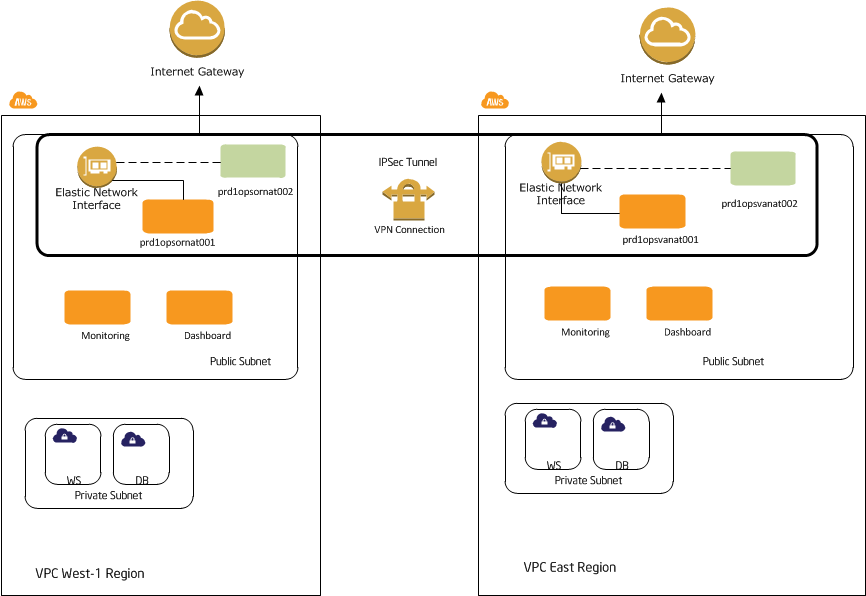 How it works?
Cloud Formation + AWS cli
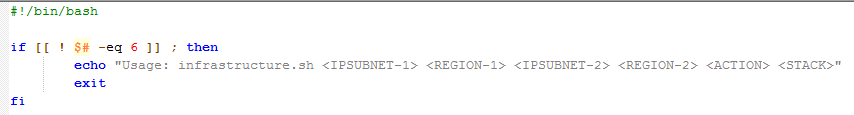 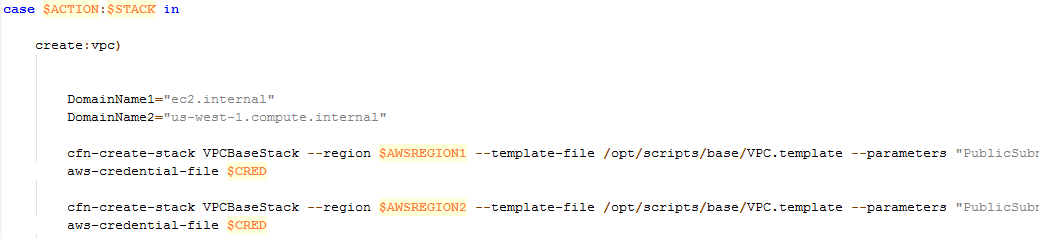 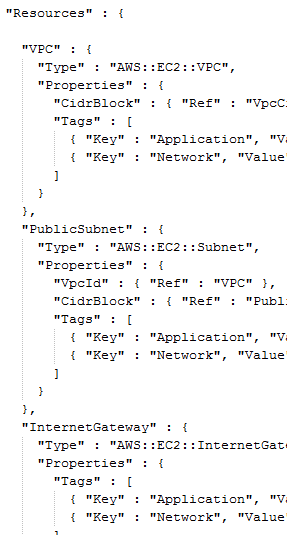 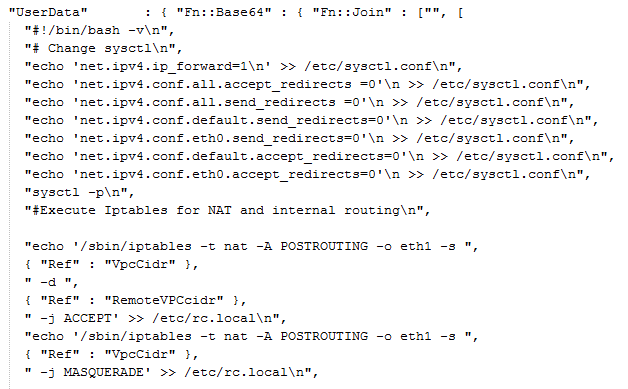 Let’s create the Monitoring!
External Distributed Infrastructure
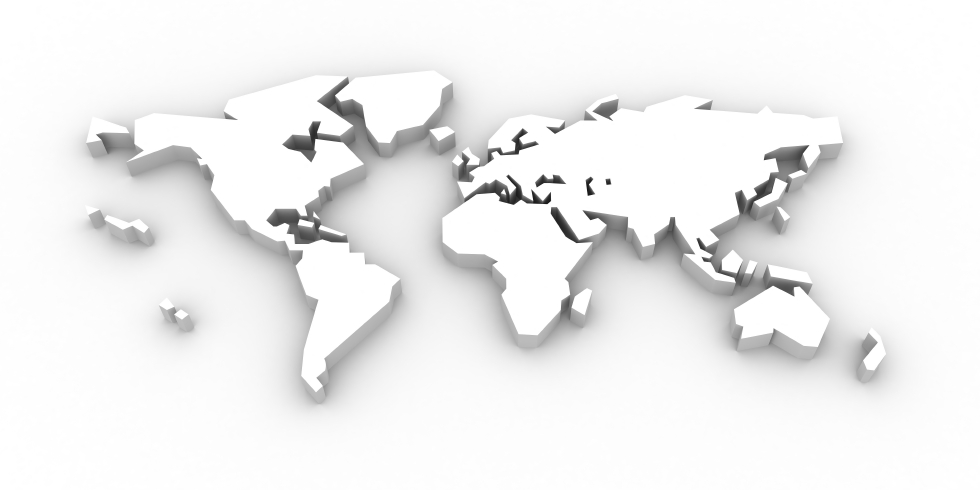 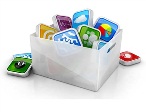 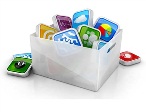 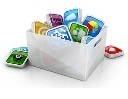 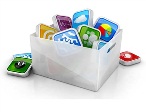 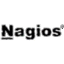 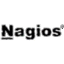 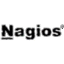 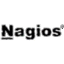 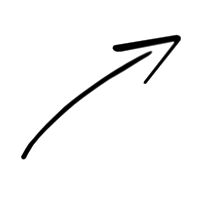 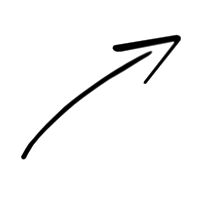 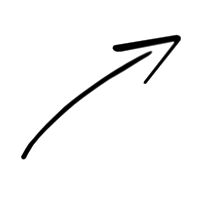 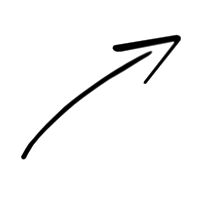 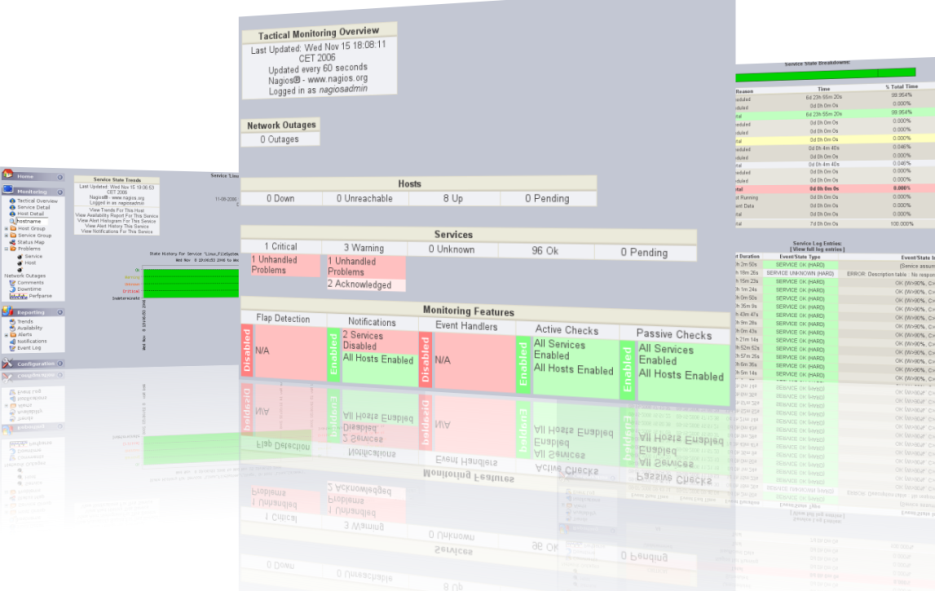 Cloud Monitoring Architecture
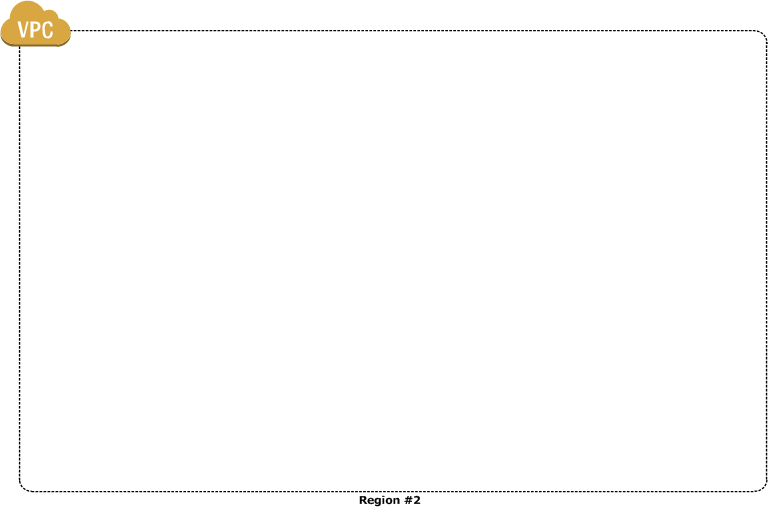 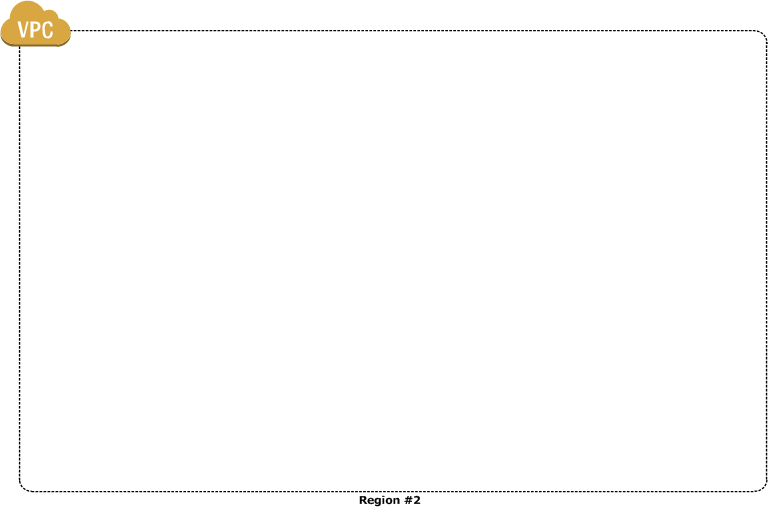 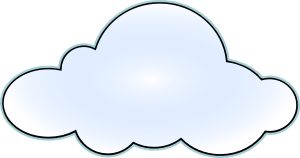 Hostgroups
Services
Contacts
Scripts
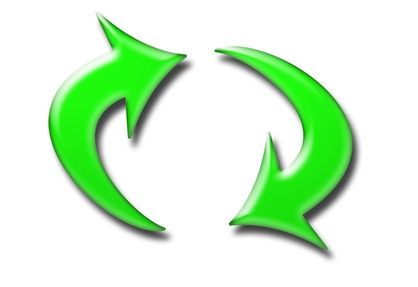 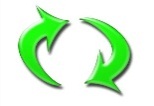 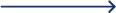 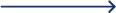 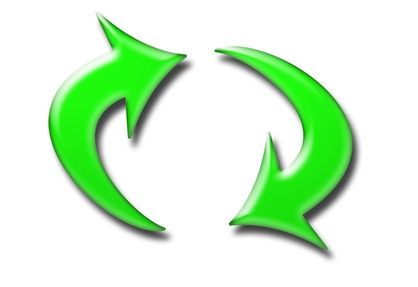 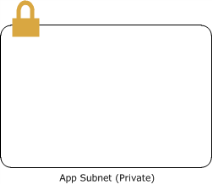 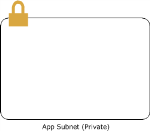 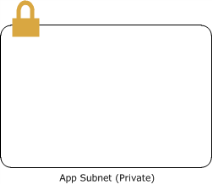 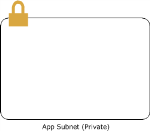 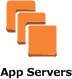 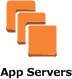 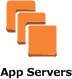 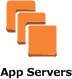 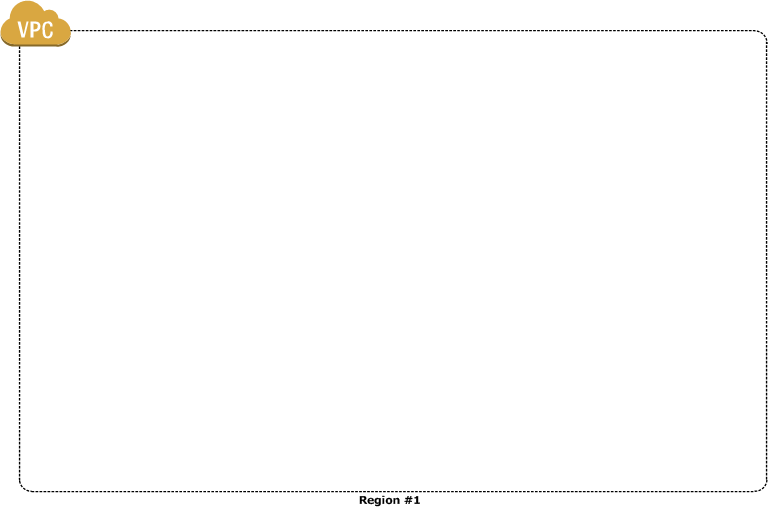 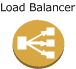 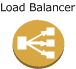 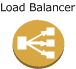 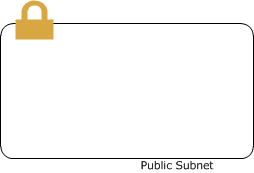 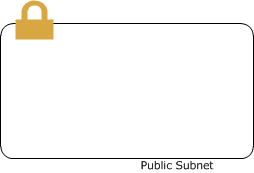 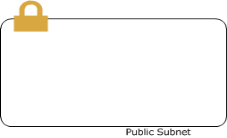 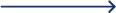 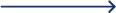 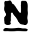 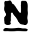 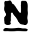 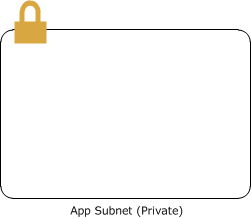 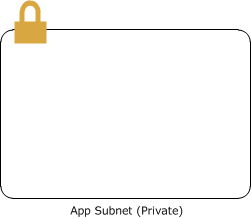 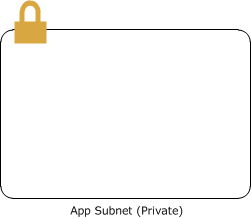 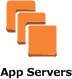 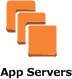 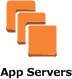 Cloud Monitoring Architecture - Tools
MK Livestatus
Opens a socket by which data can be retrieved on demand
The socket allows you to send a request for hosts, services or other pieces of data and get an immediate answer
Scales fairly well to large installations, even beyond 50.000 services
RESTlos
Is a generic Nagios API (it can be used with every core that understands the nagios configuration syntax)
Provides a RESTful api for generating any standard nagios 		     object, modify it or delete it
Open Source code
Cloud Monitoring Architecture - Tools
iwatch
Written in Perl and based on inotify, a file change notification system, a kernel feature that allows applications to request the monitoring of a set of files against a list of events
Can watch directory recursively
Can execute command if an event occurs
Webinject
Is a free tool for automated testing of web applications and web services. 
It can be used to test individual system components that have HTTP interfaces. 
Offers real-time results display and may also be used for monitoring system response times
Cloud Monitoring Architecture - Integration
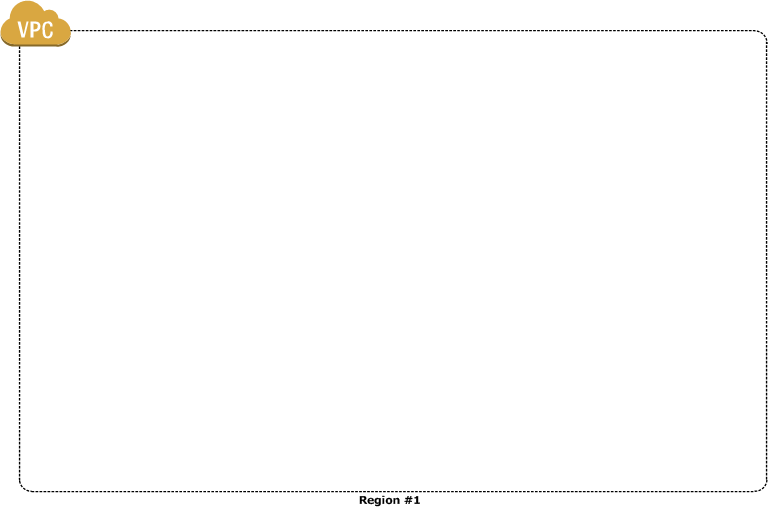 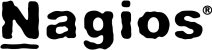 Mklive broker
RESTlos
Plugins
Webinject
iwatch
Mklive for output data
RESTlos for adding/removing hosts
Webinject for Apps monitoring
Iwatch for files changes
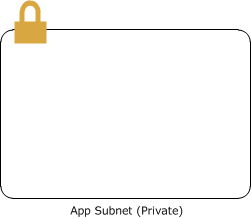 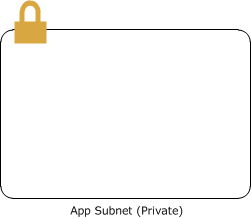 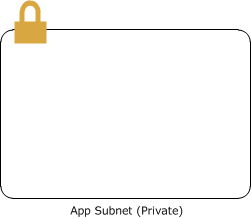 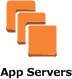 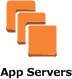 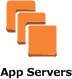 Cloud Scaling and Automatic monitoring
Create UserData for every instance based on the host-type (DB, WS, App)

[ADD] Use cURL to send a POST call to Nagios server thru RESTlos when server is starting

[DEL] Send a DELETE action with cURL when instance is shutting down

[HOST-TYPE] Use variables to define what type of server are you adding

[TOOLS] Add snmp and NRPE in your user-data info to install such software 
to enable monitoring
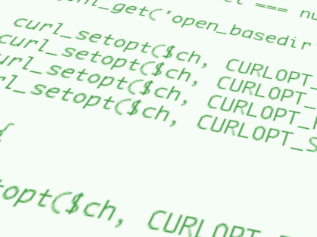 Cloud Scaling and Automatic monitoring
[ADD] Use cURL to send a POST call to Nagios server thru RESTlos when server is starting. Also you must save this in a startup script like rc.local

"sed -i '$icurl -X POST -d @/etc/host-monitor -H \"content-type: application/json\" http://admin:password@" ,{ "Ref" : "MonitInstanceIP" } ,"/restlos/host?host_name=new' /etc/rc.local\n",
[
  {
        "host_name": "HOSTNAME",
        "use": "generic-host",
        "alias": "HOSTNAME",
        "address": "HOSTNAME",
        "hostgroups": "HOSTGROUPS",
        "_SNMPCOMMUNITY": "snmpcom",
        "check_command": "check_ping!100.0,20%!500.0,60%",
        "max_check_attempts": "3",
        "check_interval": "5",
        "retry_interval": "5",
        "check_period": "24x7",
        "notification_interval": "60",
        "first_notification_delay": "1",
        "notification_period": "24x7",
        "notification_options": "d,u,r"
  }
]
Cloud Scaling and Automatic monitoring
[DEL] Send a DELETE action with cURL when instance is shutting down
You need to create a script in /etc/rc0.d/ as follow:
"echo -e '#!/bin/bash' > /etc/rc0.d/K99host-monitor\n",	
"echo -e 'curl -X DELETE -H \"content-type: application/json\" http://admin:password@" ,{ "Ref" : "MonitInstanceIP" } ,"/restlos/host?host_name=HOSTNAME' >> /etc/rc0.d/K99host-monitor\n",
"chmod +x /etc/rc0.d/K99host-monitor\n",
"HOST=$(hostname); sed -i \"s/HOSTNAME/$HOST/g\" /etc/rc0.d/K99host-monitor\n"
Cloud Scaling and Automatic monitoring
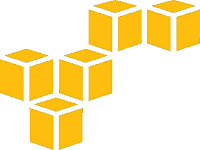 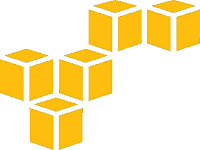 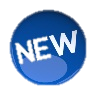 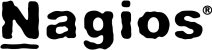 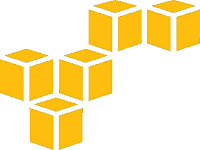 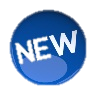 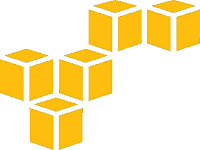 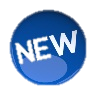 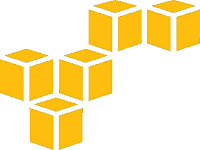 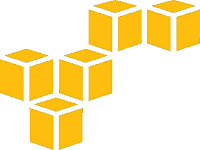 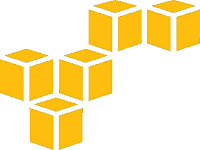 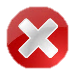 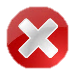 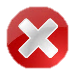 iWatch Sync and Nagios files administration
For adding/removing hosts
Every time you add or remove a host, that hostfile is uploaded/removed in a central repository for backup purposes.
For new services
If you have more than 1 nagios, this is perfect to have all synced. No need to access to the linux console for edit.
For new hostgroups or servicegroups
If you have a new type of server, just add it to hostgroups.cfg and that file will be delivered across all your nagios servers.
For new contacts
Hostgroups
A host group definition is used to group one or more hosts together for simplifying configuration
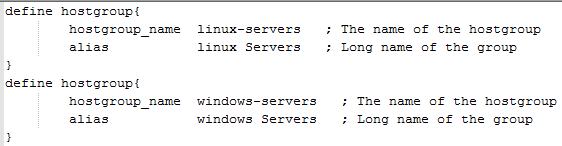 You can put in a host configuration file as many hostgroups as you need for that particular host.
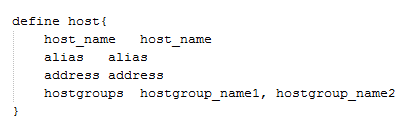 Hostgroups
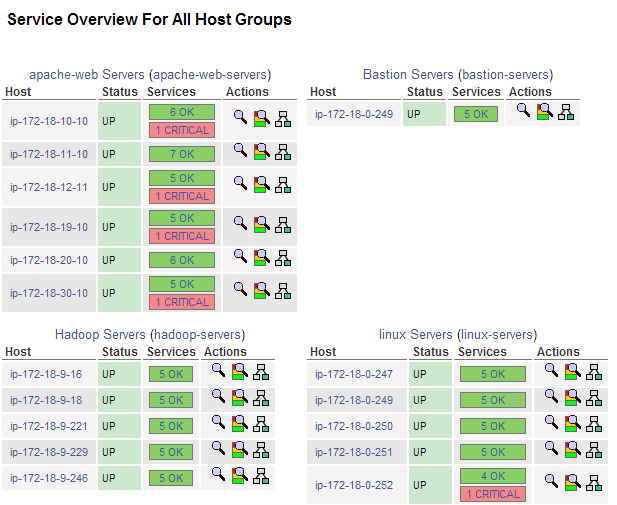 Hostgroups - Services Association
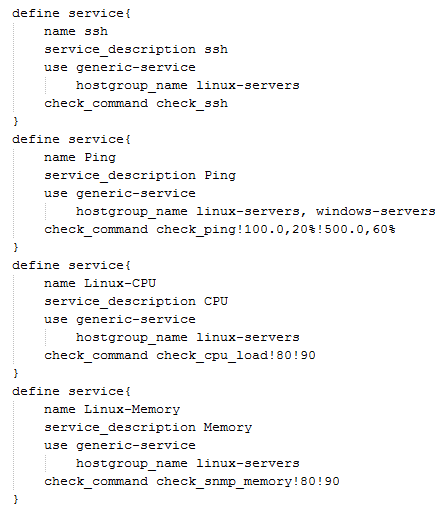 Wrap up
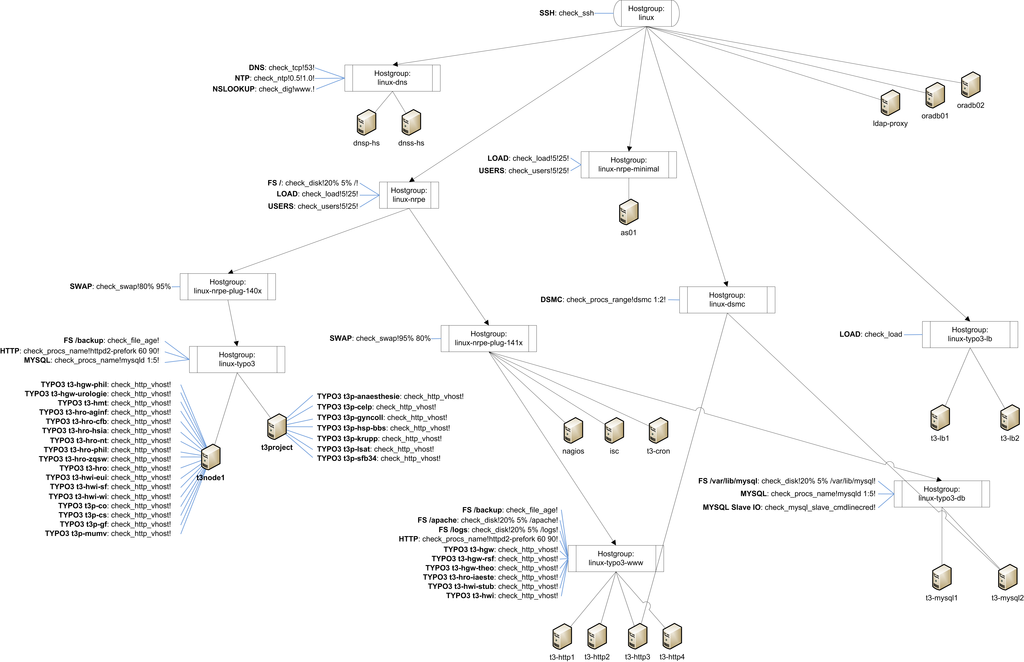 Get Nagios data from anywhere!
Integration Dashboards
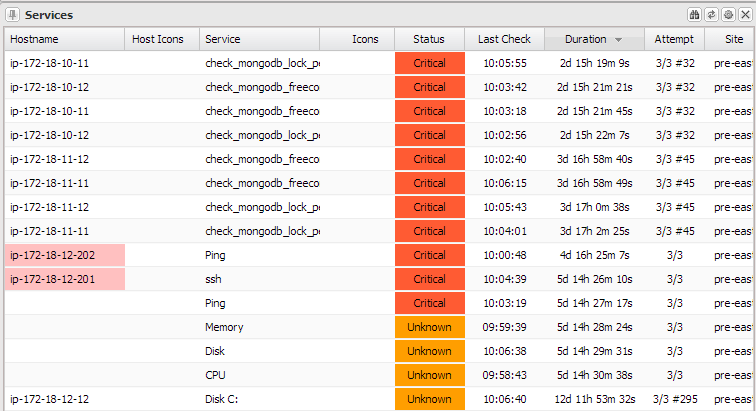 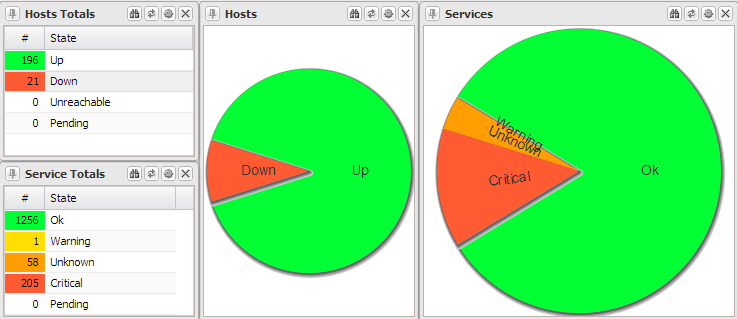 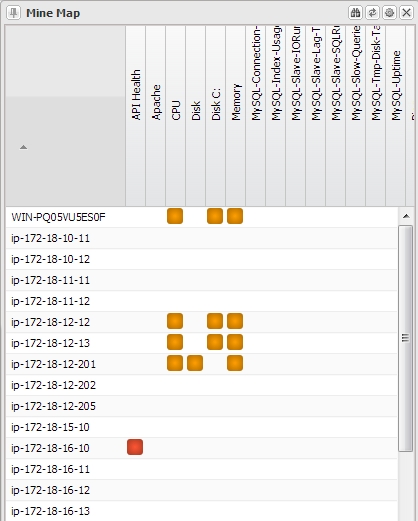 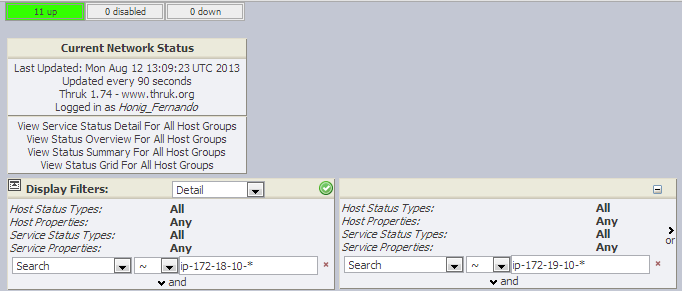 Integration Dashboards
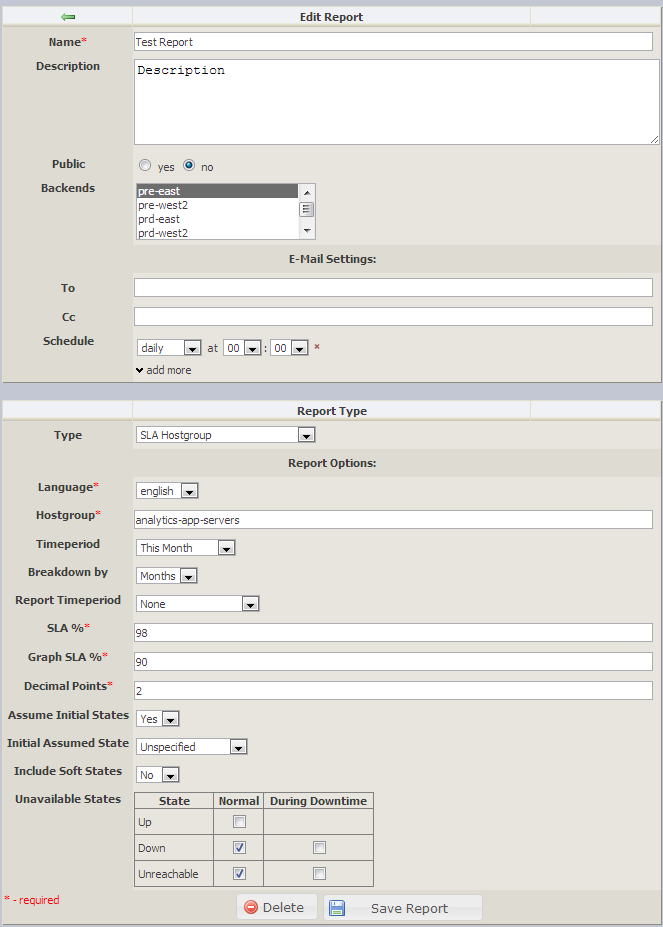 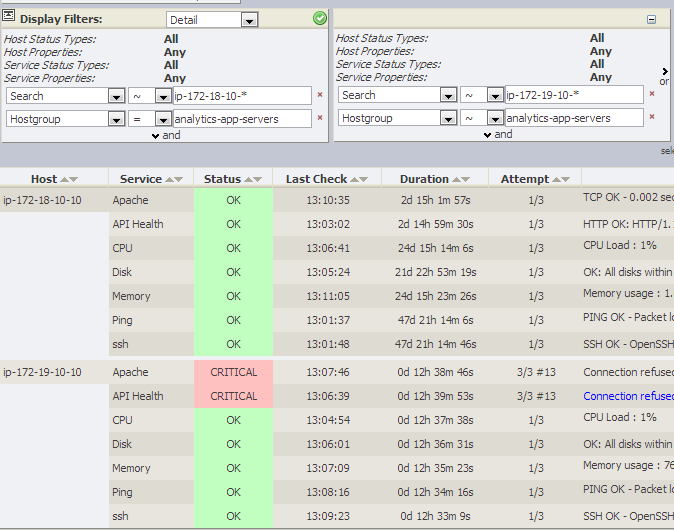 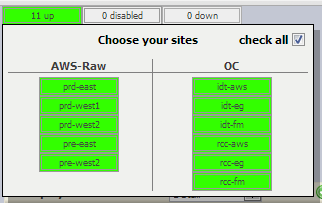 SLA Reporting
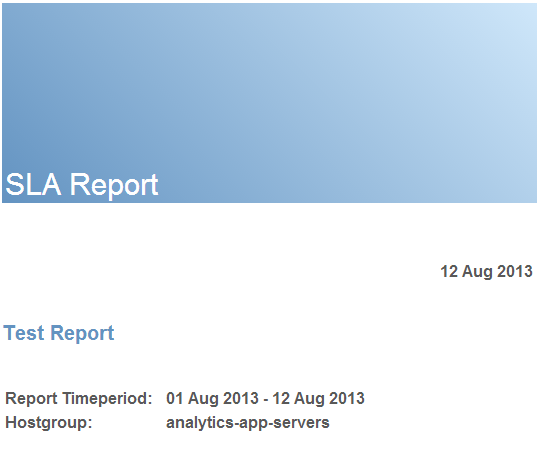 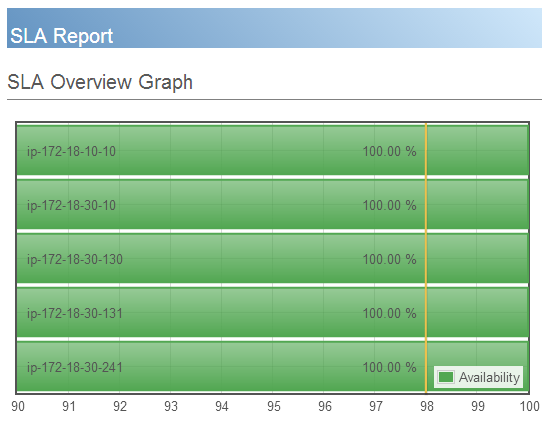 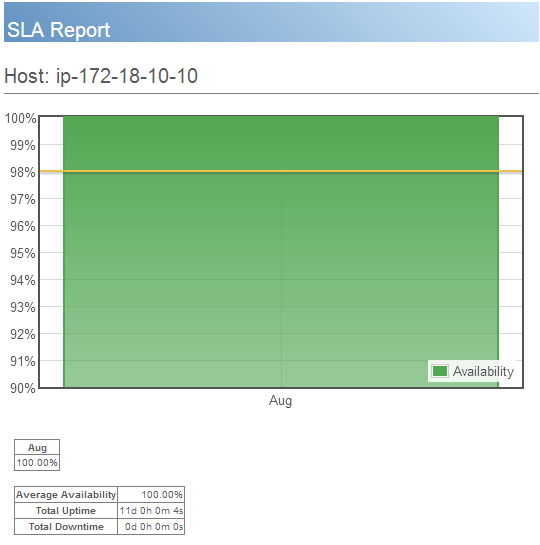 Stop talking, show IT!
Q/A
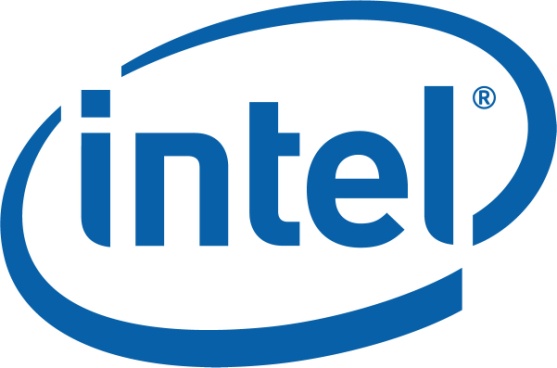 Fernando Hönig
fernando.honig@intel.com
     @fernandohonig
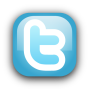 www.linkedin.com/in/fernandohonig
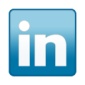 Legal Notices
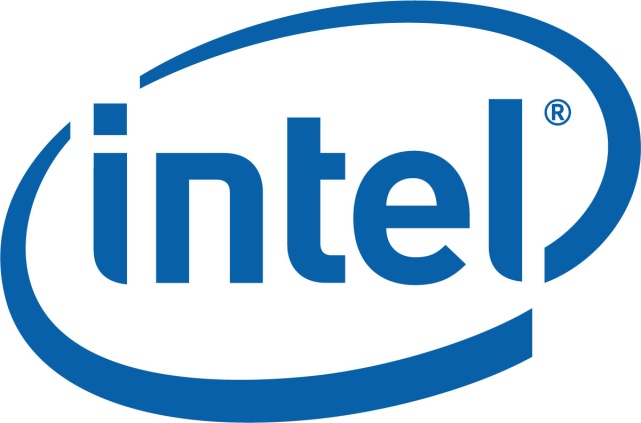 This presentation is for informational purposes only. INTEL MAKES NO WARRANTIES, EXPRESS OR IMPLIED, IN THIS SUMMARY.
 
Intel and the Intel logo are trademarks of Intel Corporation in the U.S. and/or other countries. 
* Other names and brands may be claimed as the property of others.
Copyright © 2013, Intel Corporation. All rights reserved.